Neighbourhood Planning Consultation
Full Report, 23 September 2015
Technical Details
This document includes data from a survey conducted on behalf of Nettleton Parish Council investigating Burton residents’ support for preparing a Neighbourhood Plan.
The survey was conducted during August 2015.  A written questionnaire, together with information about Neighbourhood Planning and a reply envelope to preserve anonymity were delivered by hand to every household/business in Burton.  Completed questionnaires were collected by hand, with repeat collection attempts as necessary over the course of three weeks.
Questionnaires were distributed to all 102 households in Burton.  Up to 6 individuals per household could complete the questionnaire.
Summary of Qualitative Data:  Respondents’ comments were categorised using a ‘constant comparison’ approach, i.e., categories were not predetermined but were continuously reappraised and the comments regrouped accordingly until no new categories could be identified.  These categories were reviewed by a second analyst to reconcile any differences in approach.
Who completed the questionnaire?
Demographics of households
79 households 
(77% of Burton’s households)
returned the questionnaire (out of 102 households)
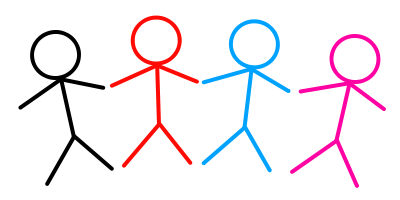 157 individuals
Completed the questionnaire
Burton residents support the development of outbuildings and wish development to make provision for local amenities
Development: residential and business property
Base: 157 individual residents.  Qn: To what extent do you agree with the following statements regarding development in Burton
Spontaneous comments: Development
We do not need any more houses, enough is enough.
Sustainable development required.  No more houses without things like shop/PO in Burton, Bus Service play area etc.
Children’s play area is considered the greatest need for Burton
Local Amenities
Base: 157 individual residents.  Qn: Do you feel there is a need within Burton for any of the following facilities? Where 1 is “high importance” and 4 is “do not want”
Spontaneous comments: Facilities
All themes with 3 or more mentions
Access to footpaths/ bridleways and rural character of Burton are key environmental priorities
Environment
Base: 157 individual residents.  Qn: To what extent do you agree with the following statements on the environment of Burton
Nearly three quarters of the Burton residents support the Neighbourhood Plan
Neighbourhood plan
Base: 157 individual residents.  Qn: To what extent do you agree with the following statement?